Hands-On Workshop: ARM mbed™
FTF-DES-F1302
Sam Grove - ARM
Michael Norman – Freescale
JUN.2015
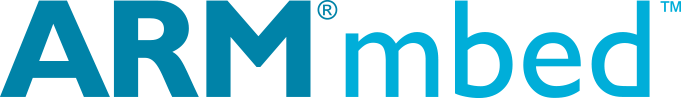 Agenda
What is mbed
mbed Hardware
mbed Software
mbed Tools
mbed Support and Community
Hands-On Workshop – FRDM-K64F
What is mbed
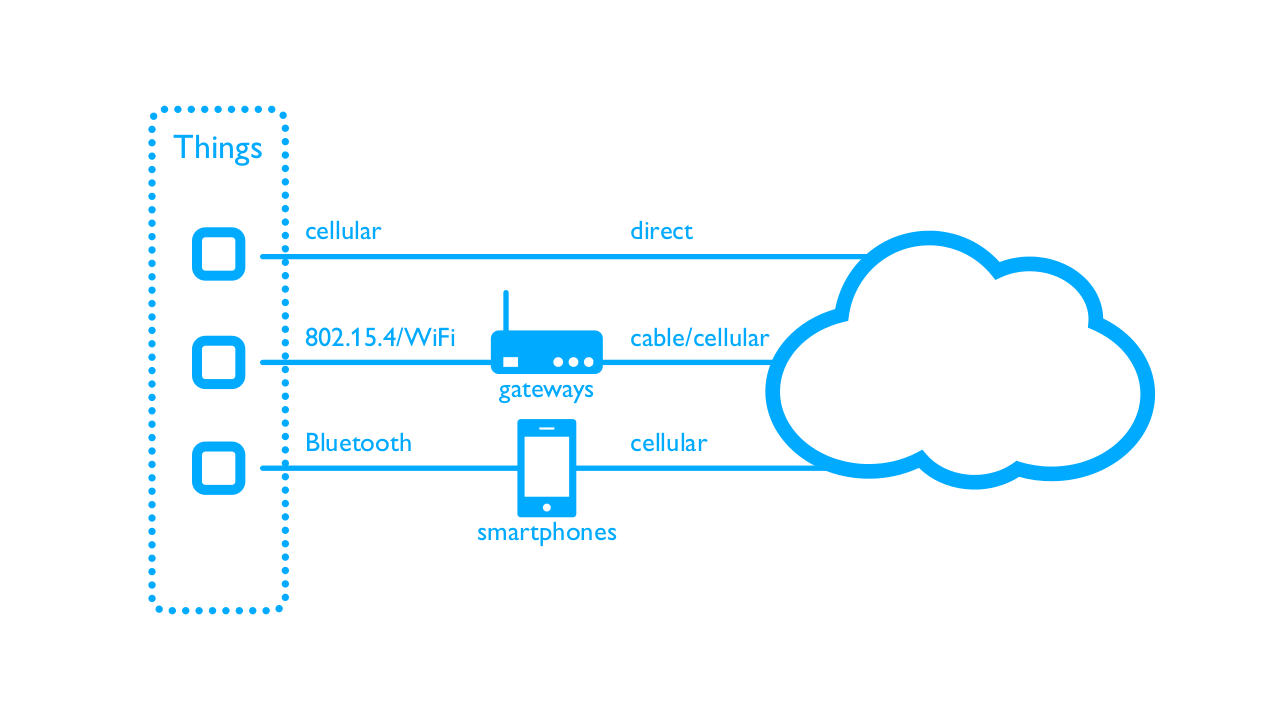 Things
Internet
Cloud Services and Platforms
mbed™ is about creating the Things
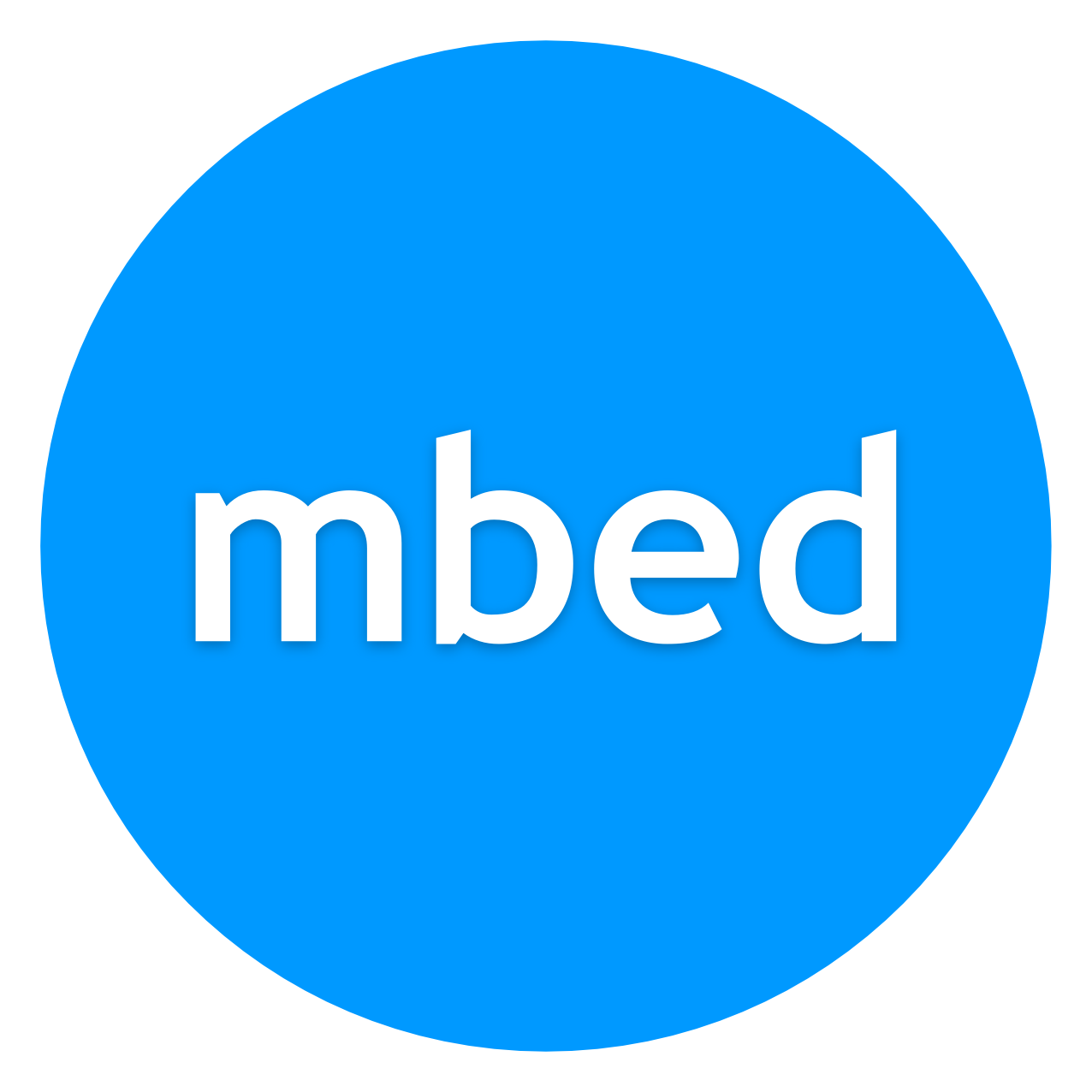 C
Assembler
Platform
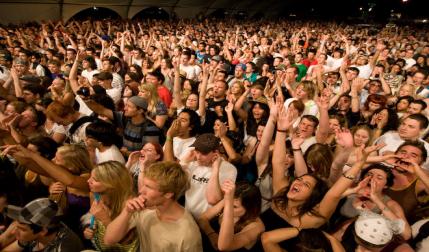 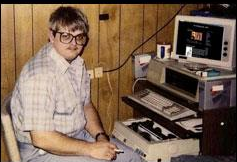 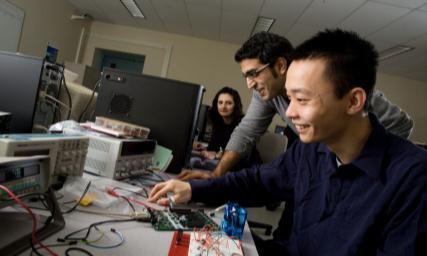 2000s
1990s
2010s
mbed Hardware
Freescale Freedom Boards
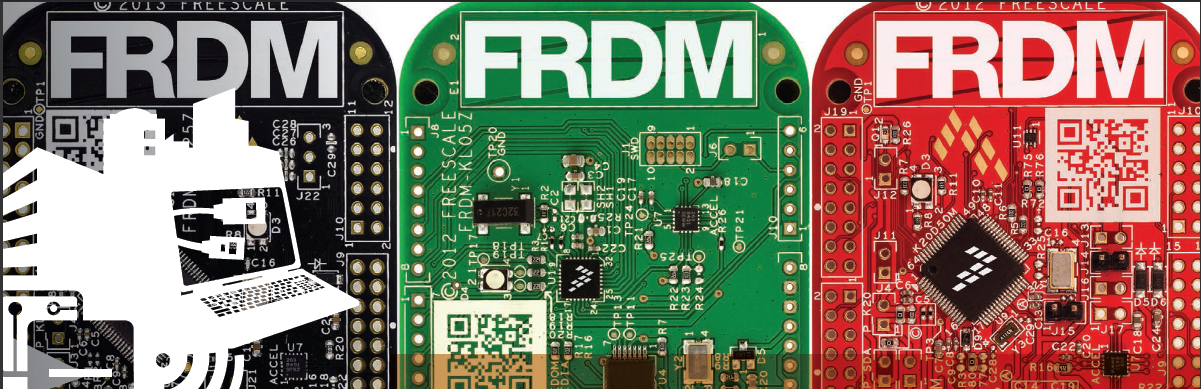 Kinetis K Series
FRDM-K20D50M for Kinetis K20 MCUs
FRDM-K22F for Kinetis K22 MCUs
FRDM-K64F for Kinetis K64, K63, and K24 MCUs
Kinetis L Series
FRDM-KL02Z for Kinetis KL02 MCUs
FRDM-KL03Z for Kinetis KL03 MCUs
FRDM-KL05Z for Kinetis KL05Z and KL04Z MCUs
FRDM-KL25Z for Kinetis KL1x and KL2x MCUs
FRDM-KL26Z for Kinetis KL16 and KL26 MCUs
FRDM-KL46Z for Kinetis KL3x and KL4x MCUs
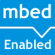 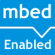 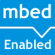 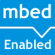 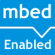 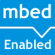 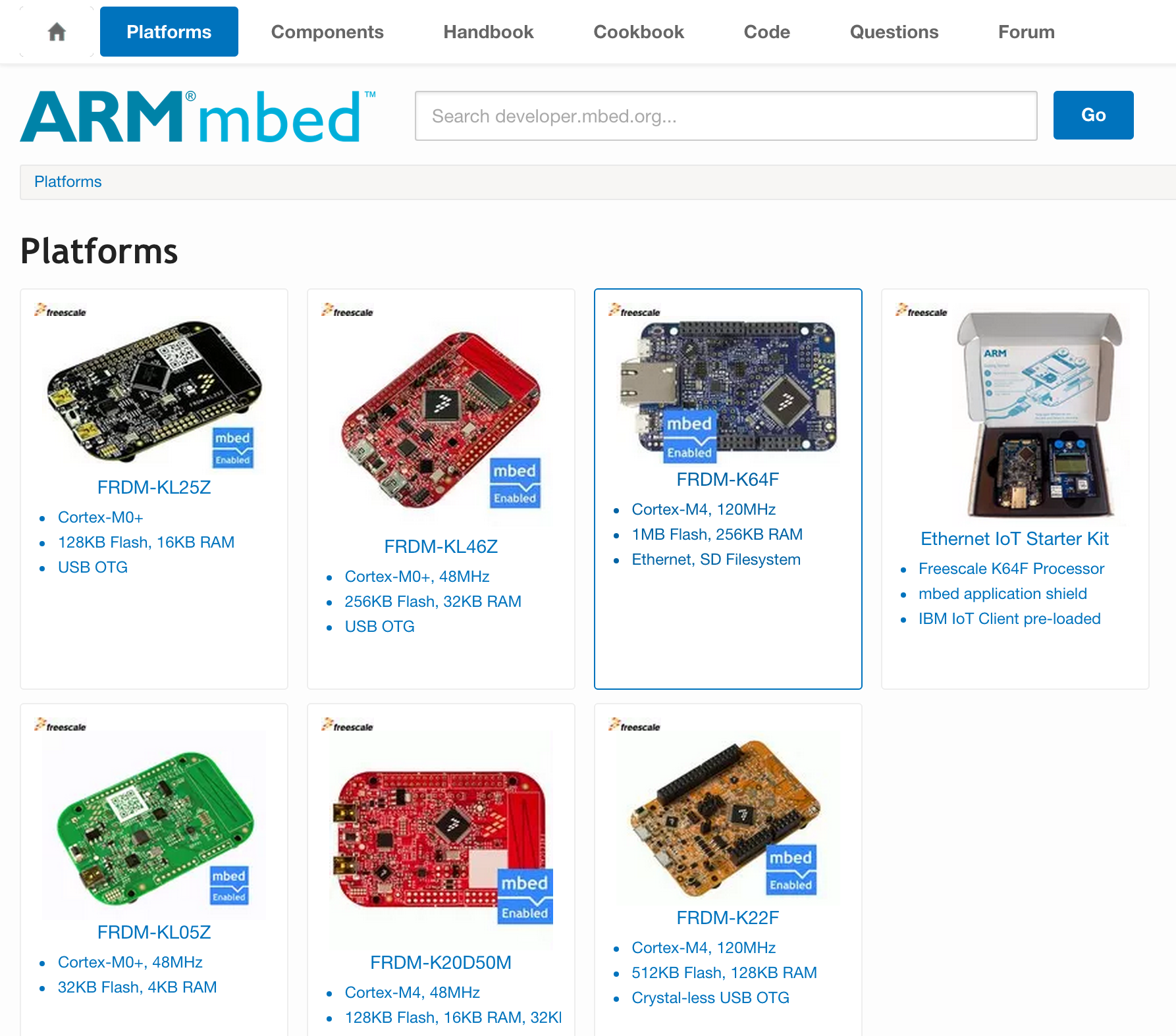 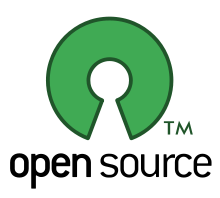 OpenSDA & DAPLink Interface Firmware
OpenSDA Hardware Circuit
GPIO
PWM
Debug MCU
K20DX128Vxx5
LED
MSC Bootloader
USB
Composite
Device
nRESET 
UART RX/TX
SWD / JTAG
Target Processor
IDE
File System
Serial Terminal
Computer
GPIO / ADC
UART TX/RX
SPI, GPIO
DAPLink
Interface
Firmware
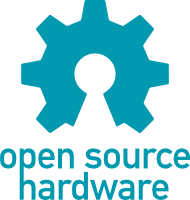 DAPLink Interface Firmware includes:
USB HID CMSIS-DAP Run-control debug interface
USB MSC disk for drag ‘n’ drop flash programming
USB CDC serial interface between the host and target
FRDM-K64F Overview
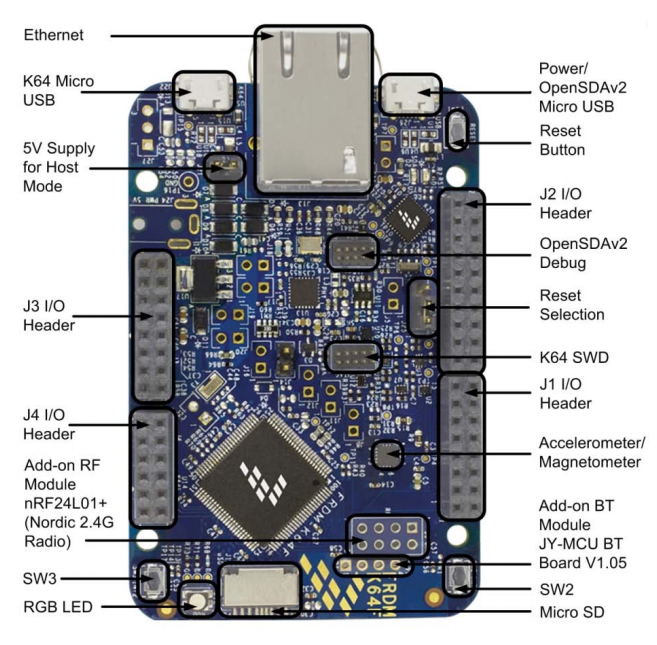 Quick, simple development experience with rich features
Easy access to MCU I/O
3-axis accelerometer/3-axis magnetometer
RGB LED
Add-on Bluetooth Module
Built-in Ethernet/Add-on Wireless Module
Micro SD
Arduino shield compatible
Flash programming functionality 
enabled by OpenSDA debug interface
$29.00
Arduino Shields
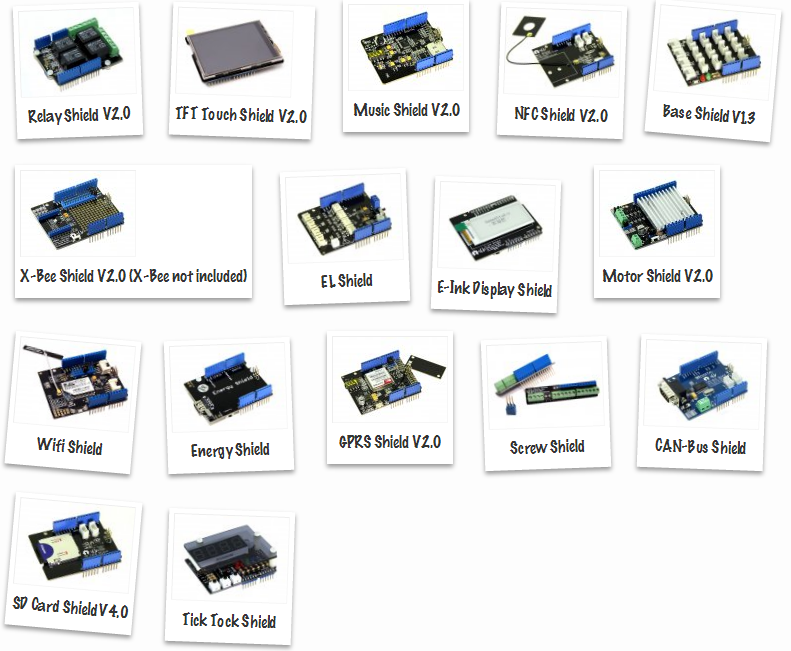 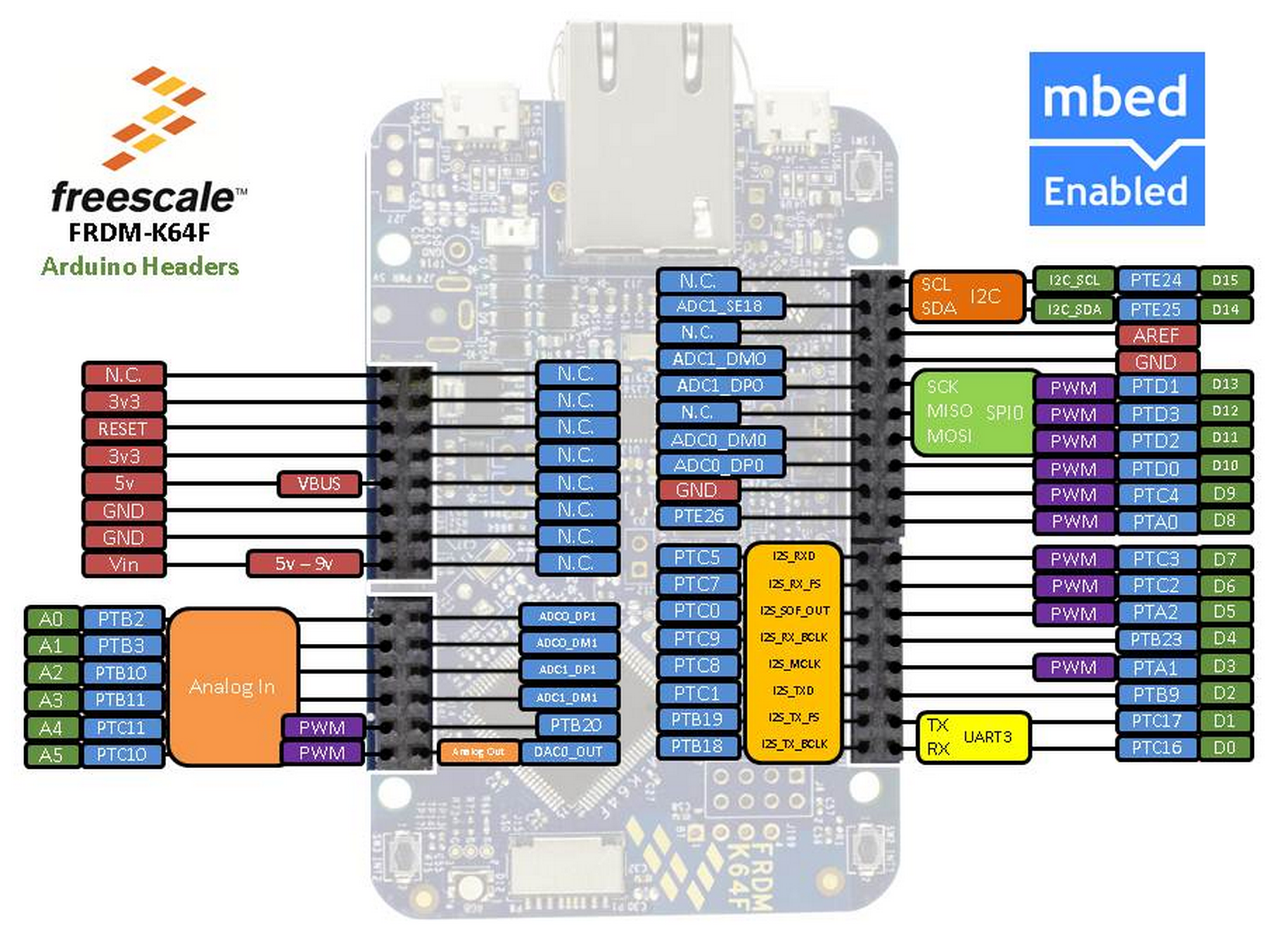 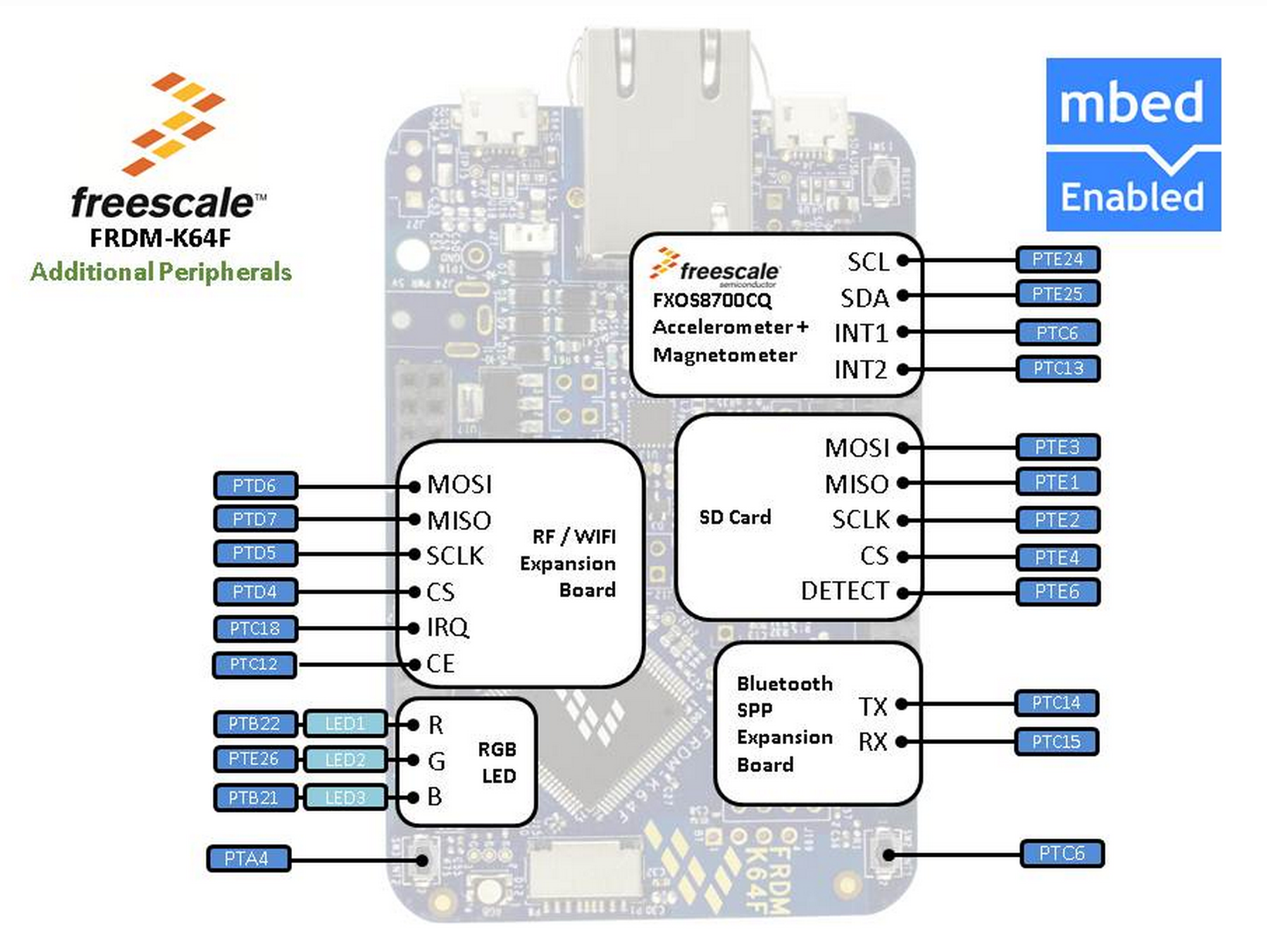 mbed Software
mbed SDK Software Stack
C/C++ User Application
Networking and USB stacks

CMSIS-RTOS implementation

Easy-to-use C++ APIs

stdlib setup, board support, systems configuration

Hardware Abstraction Layer (HAL) for MCU peripherals

CMSIS-CORE: hardware register access and Cortex-M startup code
Components
Middleware
Networking
mbed API
mbed common
mbed HAL Implementation
SDK Adapters
CMSIS-CORE
MCU Registers
mbed Program Example
Hello World example

All startup code is taken care of by the mbed SDK – user code starts at main()

Definition of a digital output variable, myled

Use of overloaded “=“ operator

Alter digital output (and LED) by simply assigning a value to the variable.
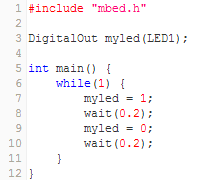 http://developer.mbed.org/ handbook
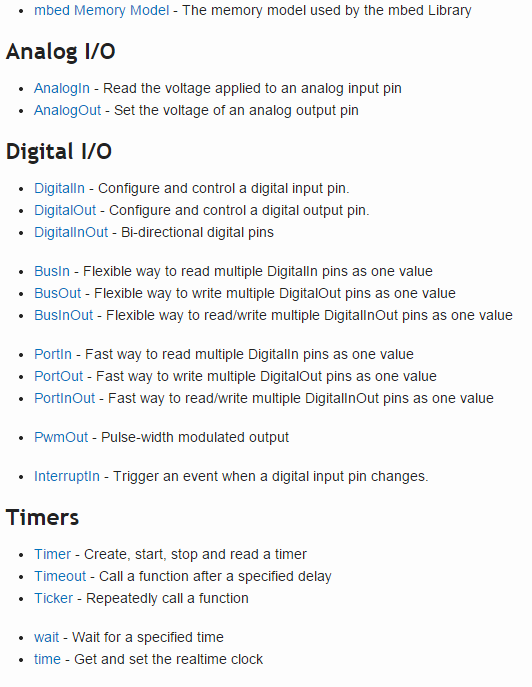 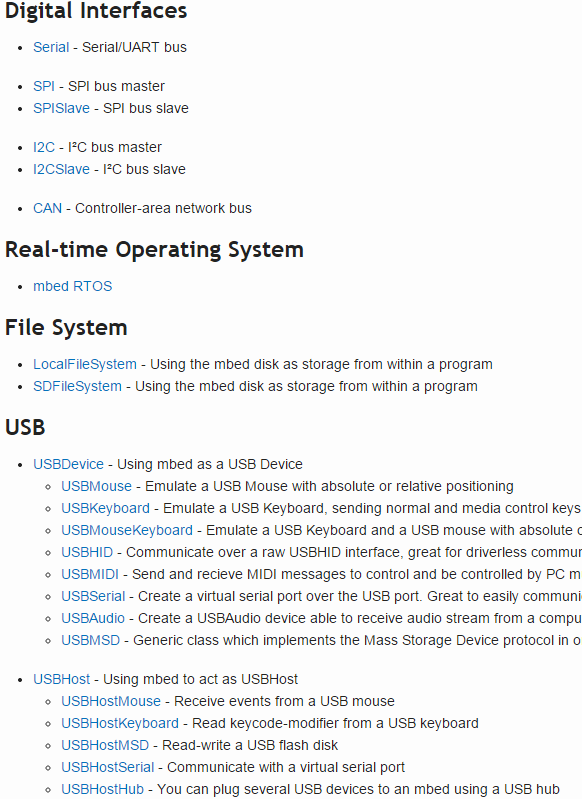 Digital Inputs and Outputs
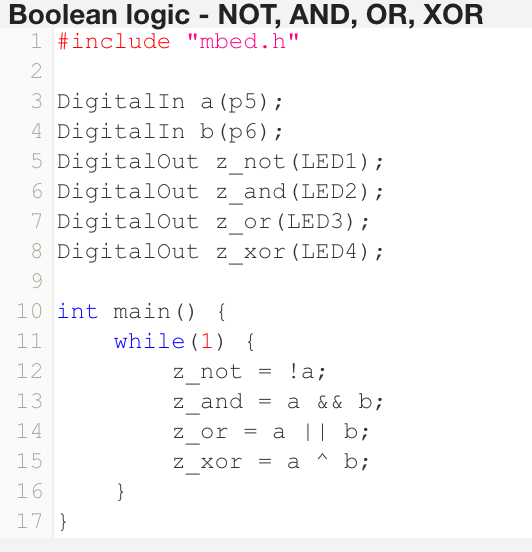 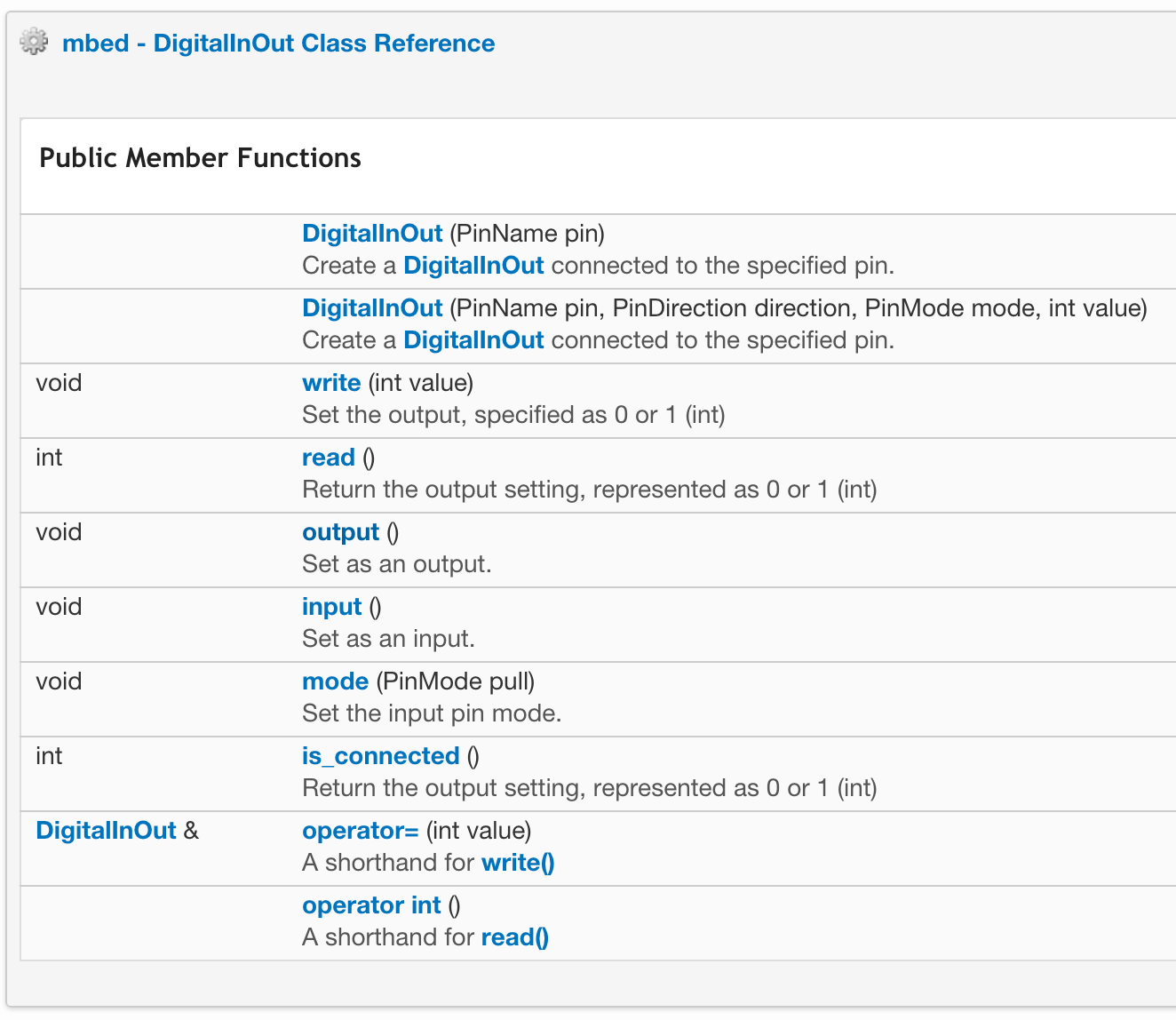 Ticker
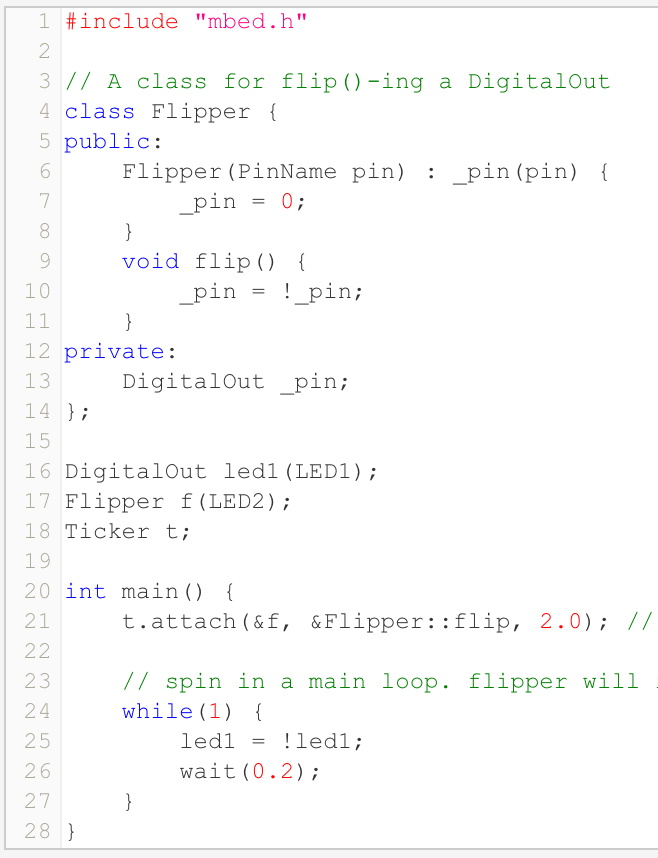 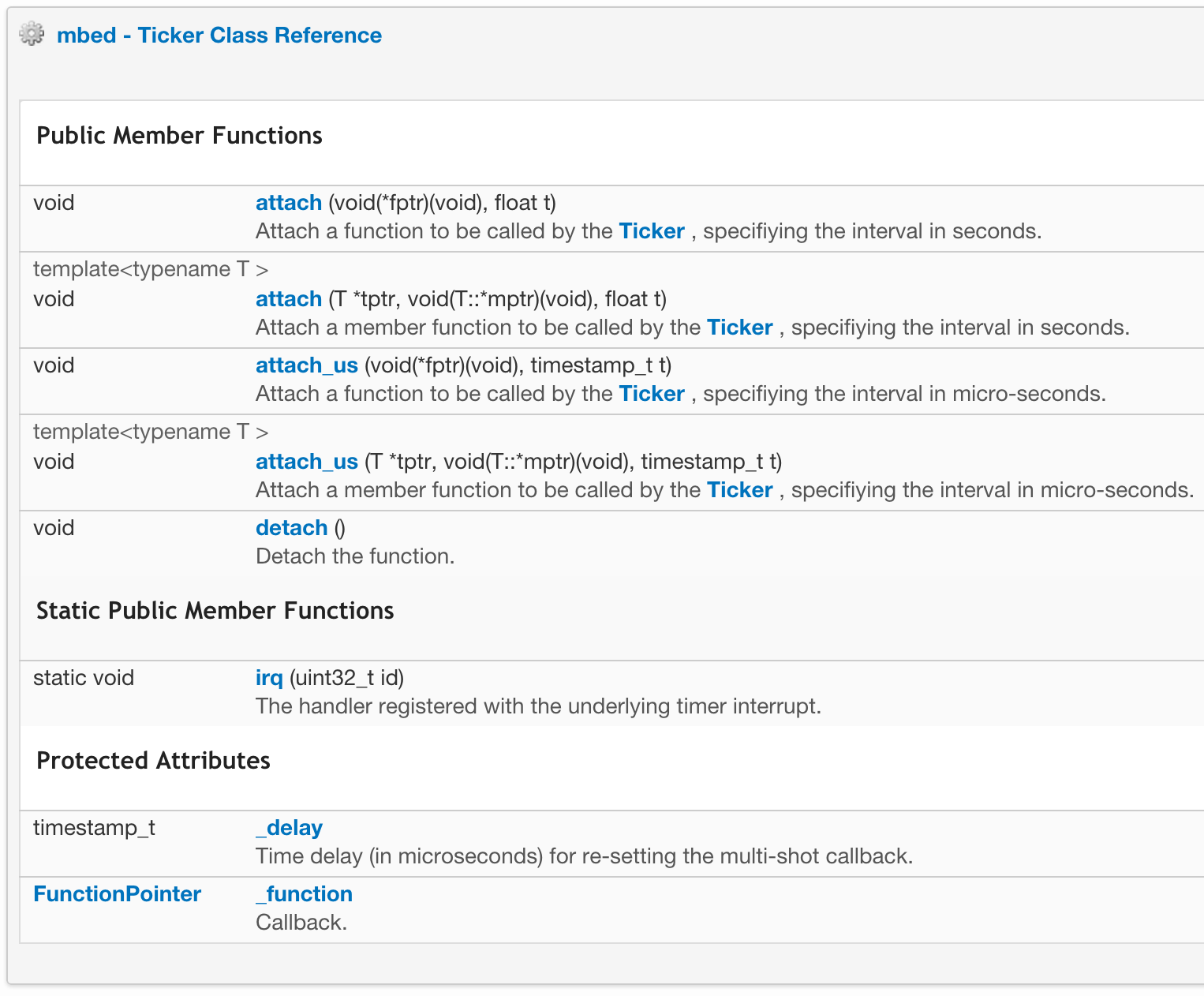 http://developer.mbed.org/ components
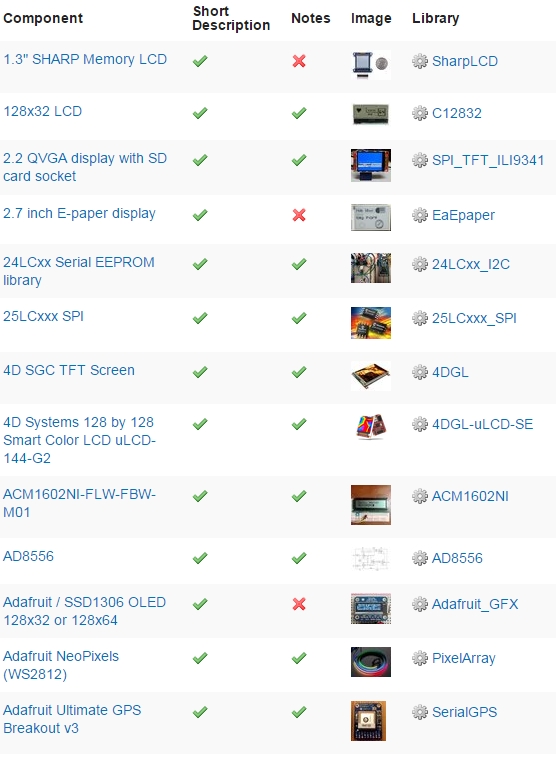 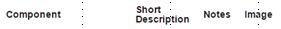 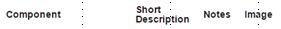 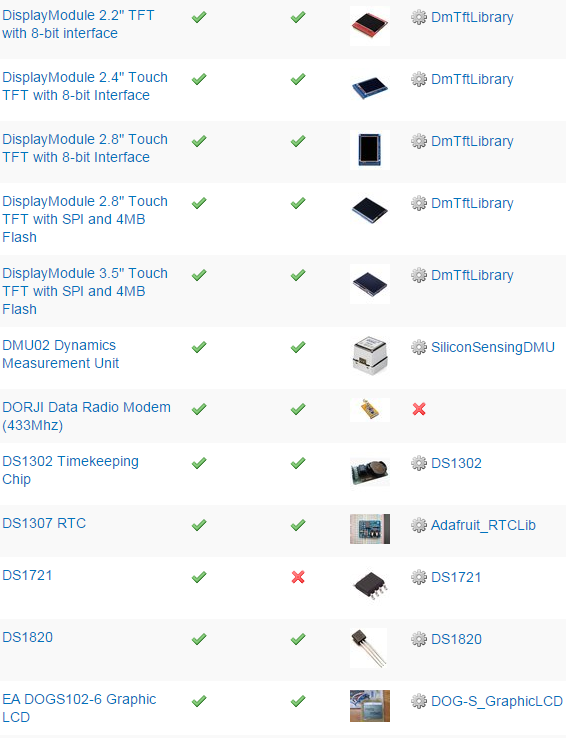 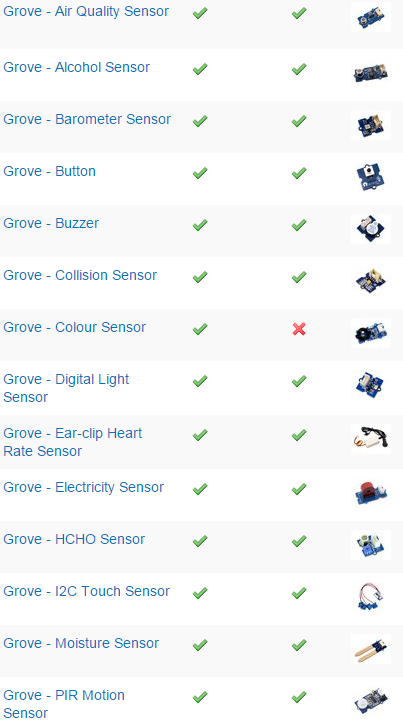 Component Database
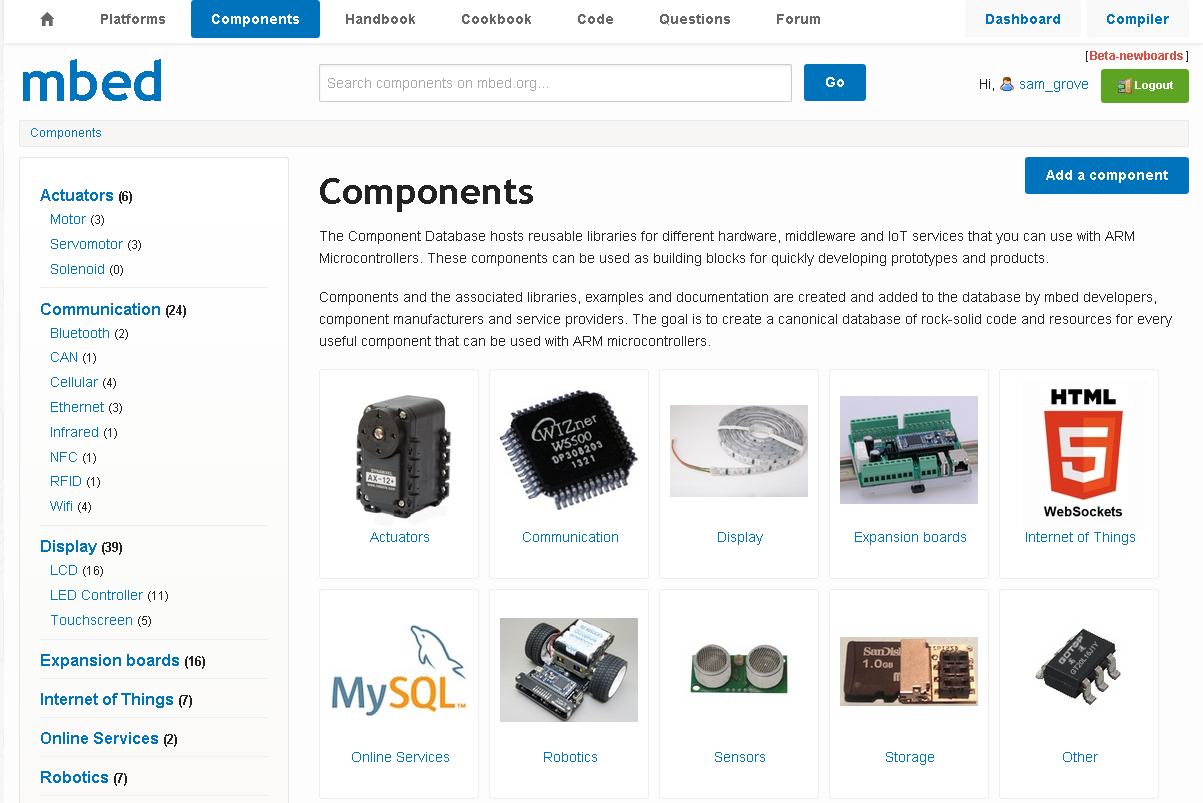 Components are portable across all platforms and tools
Component Entry
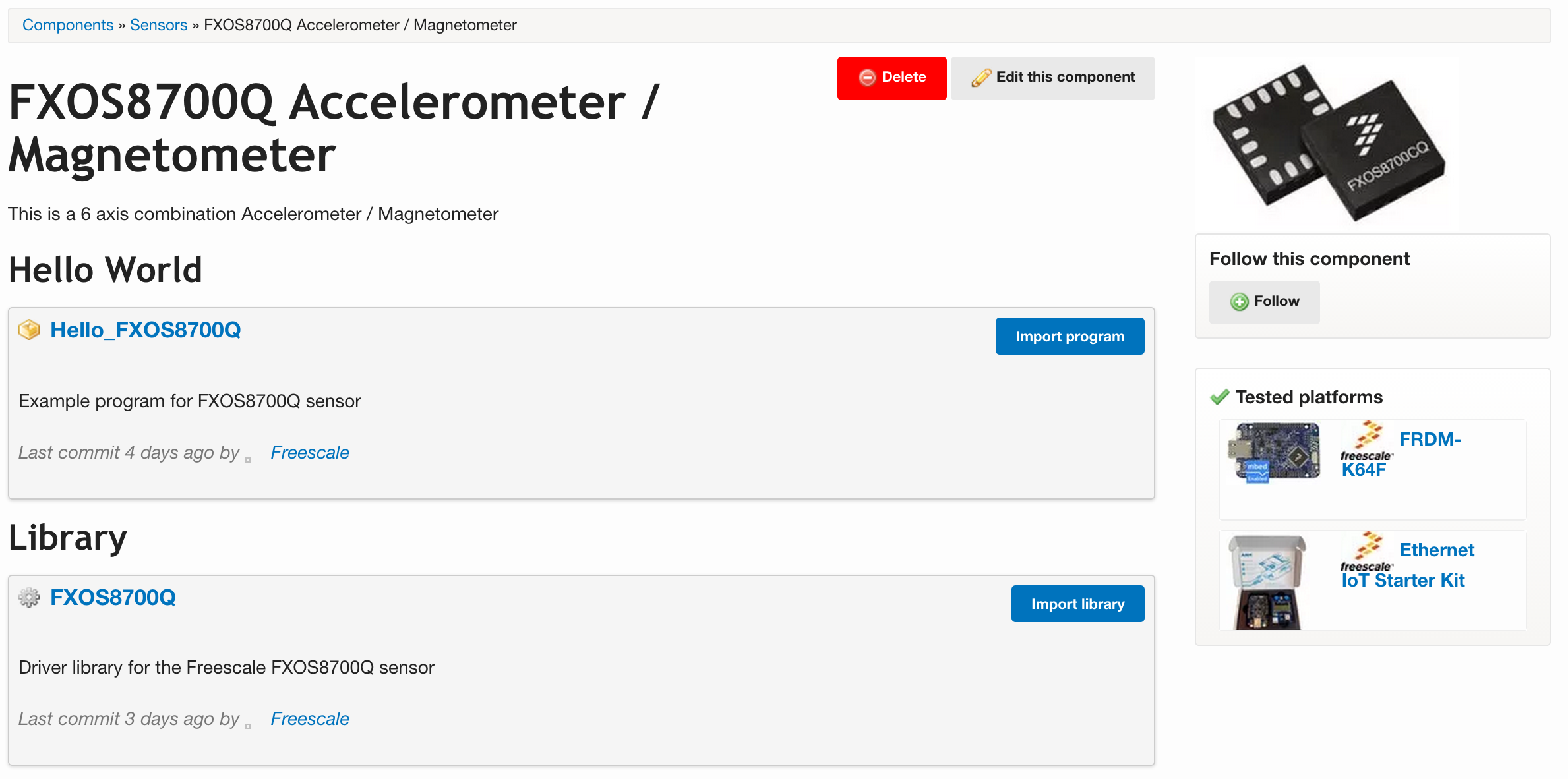 Example programto evaluate the component
Directly import into
Your current program
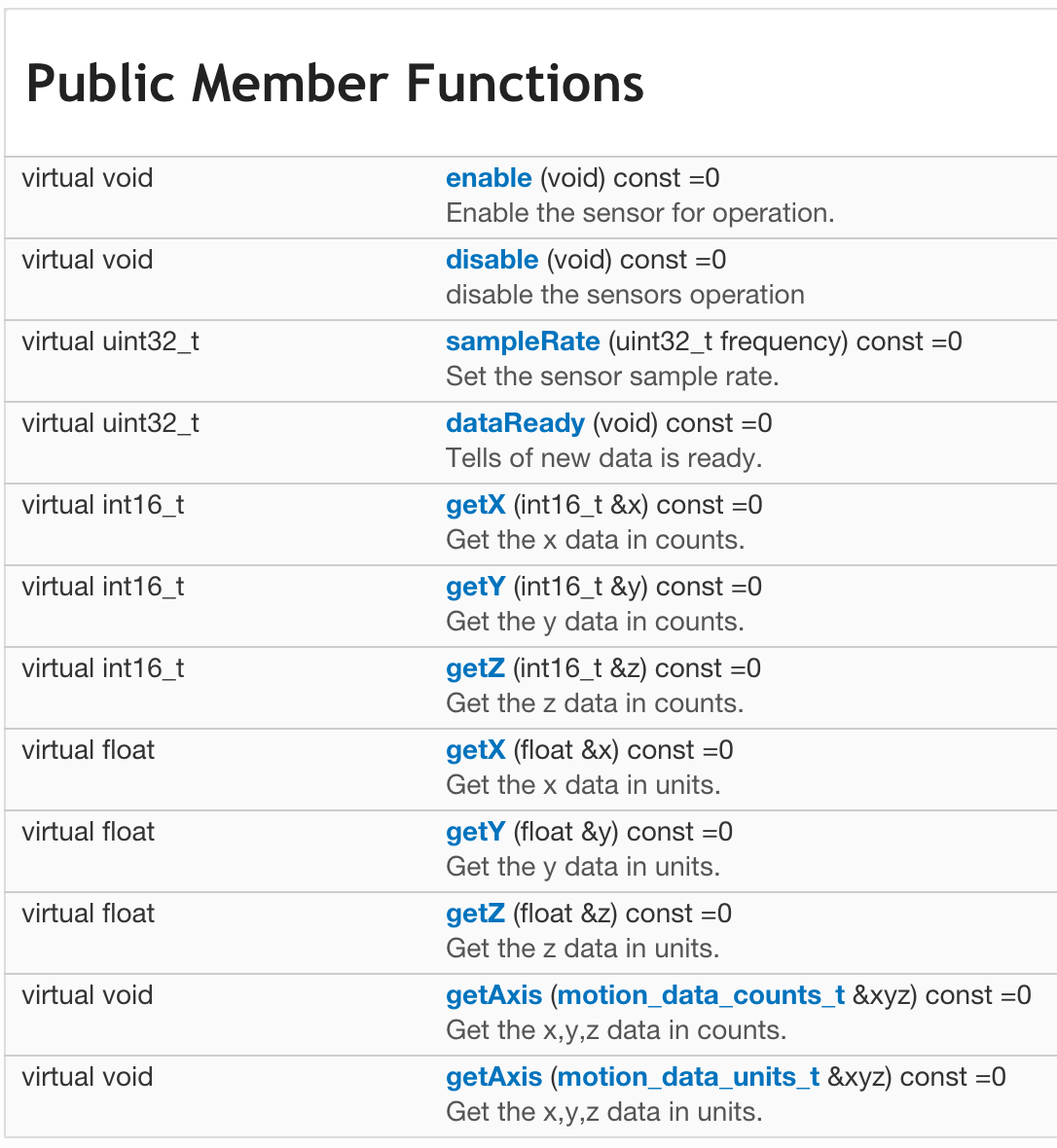 FXOS8700Q
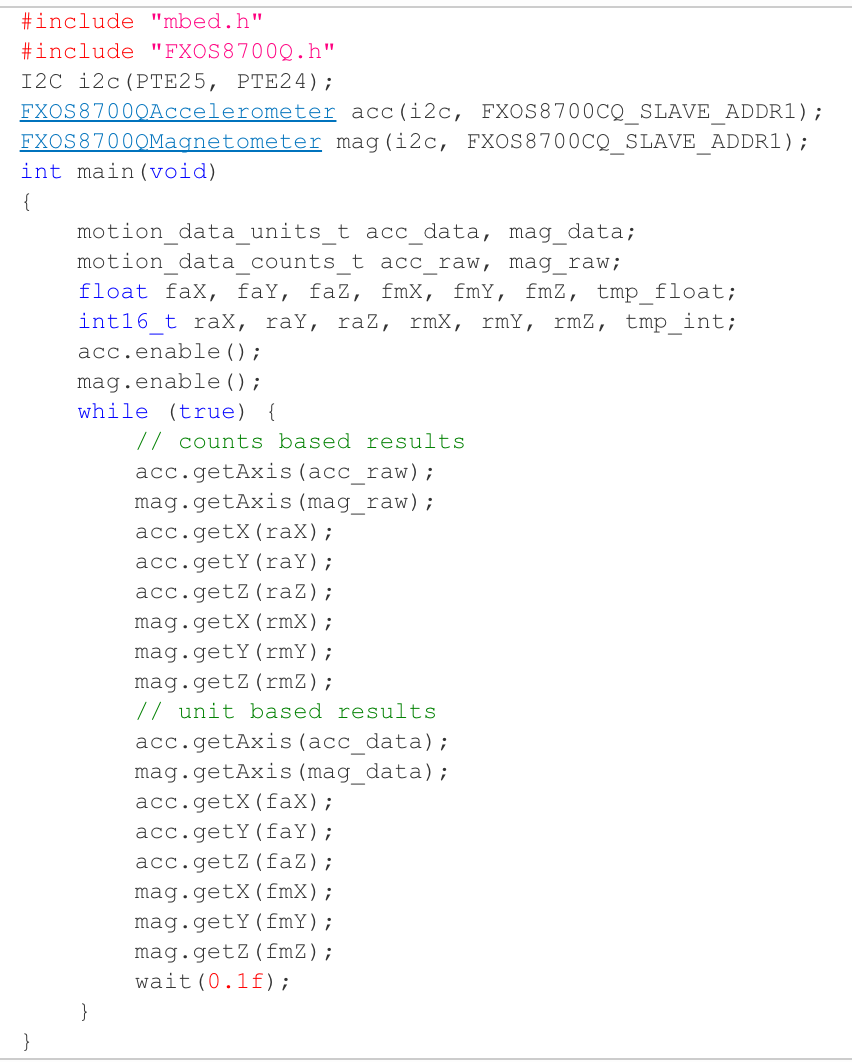 http://developer.mbed.org/cookbook
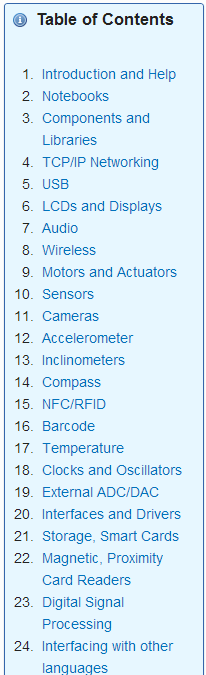 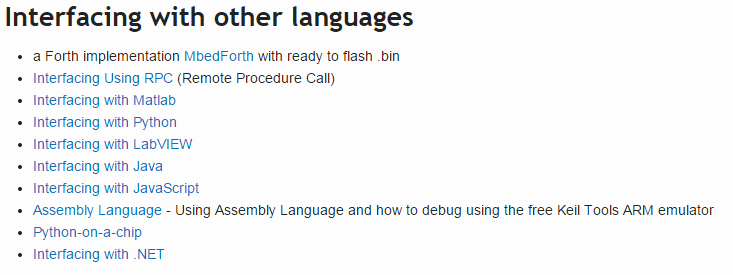 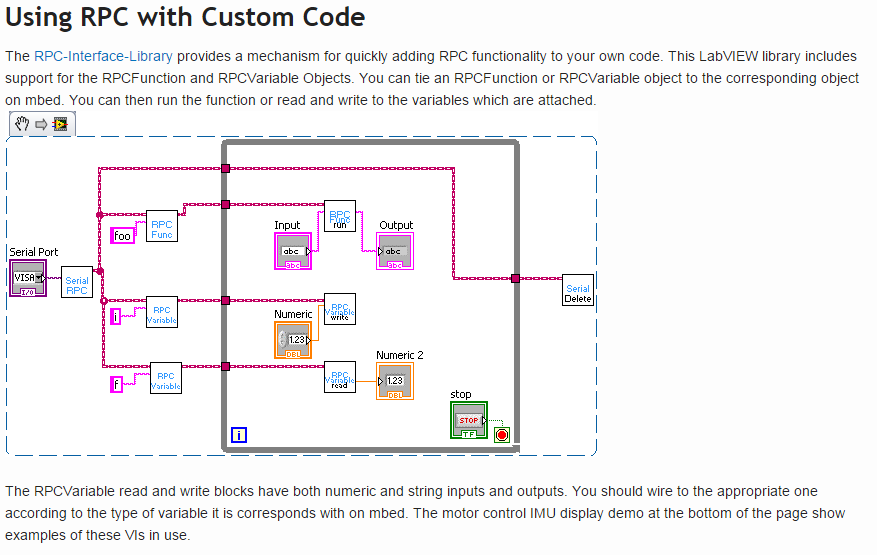 mbed Tools
mbed Online IDE
Cloud-based ARM professional C/C++ compiler
Private account based access
Pre-configured compiler that “just works”
Informative compile-time messages with links to error and error message wiki
Provides build information including RAM and flash usage is a graphical display
Generates binary: save to mbed enabled hardware

Browser-based editor and project manager
Syntax highlighting
Keyboard shortcuts
Integrated project manager 
Tabbed file organizer
Code auto-formatter 

Easily imports mbed software 
   libraries and examples

Runs on Windows, Mac iOS, 
   Android, Linux
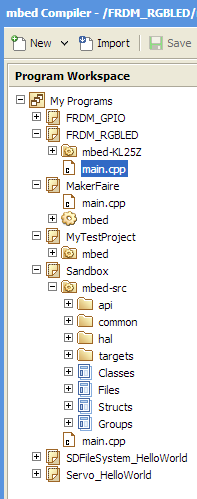 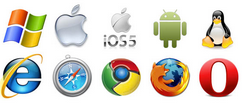 Platform Selection
Online IDE and Compiler
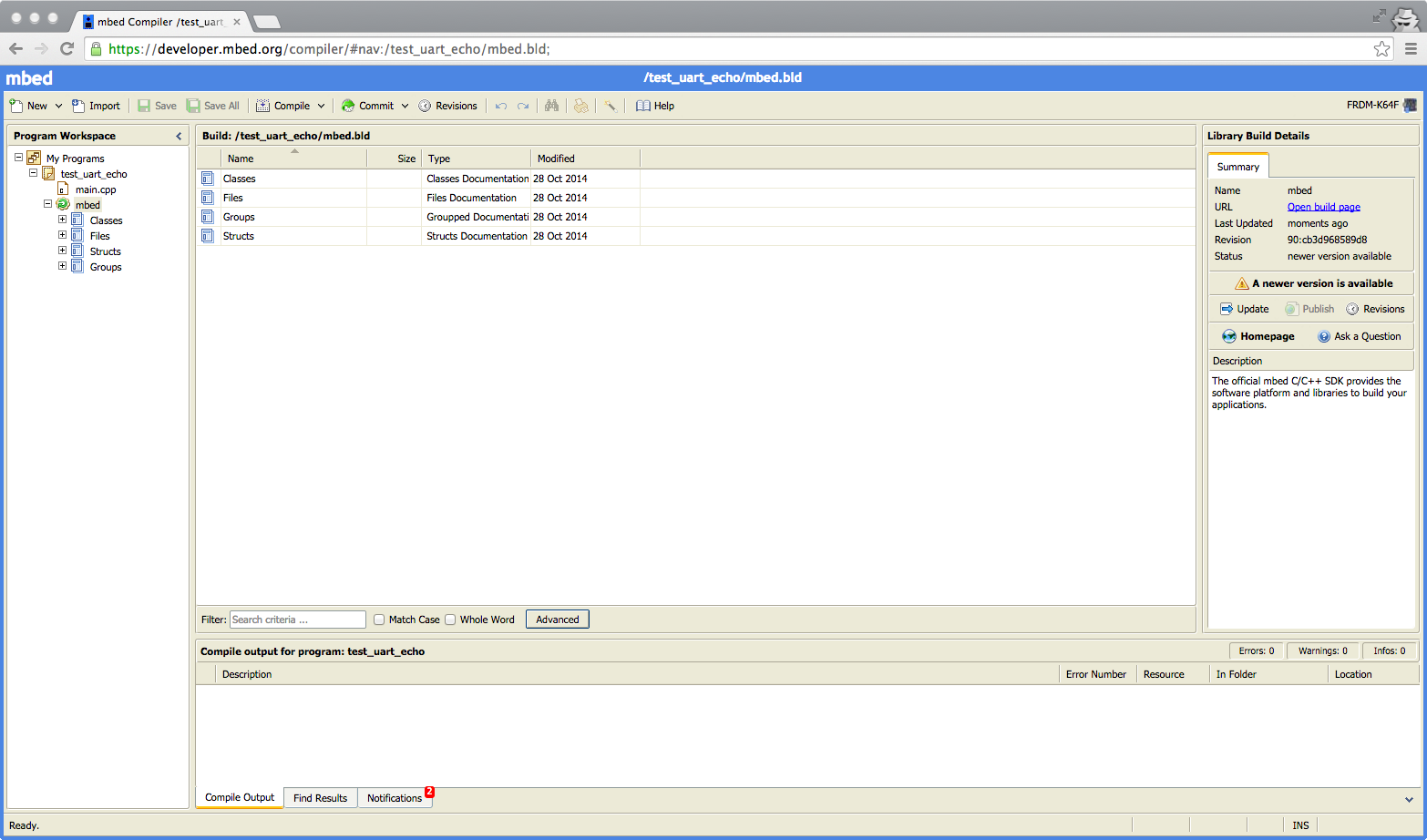 Programs Workspace
Integrated VersionControl
Program/LibraryDetails
Revision Control and Collaboration
Built-in revision system
Mercurial DVCS
Collaboration workflow
Local version control
Commit a version of your project, and view the revision history
View changes a version made, and compare changes between versions
Switch and revert to a different version
Branch and merge versions
Collaborate with others
Pull - Copy changes from remote repository to a local repository in your workspace.
Push - Copy changes from local repository to a remote one.
Fork - Create remote repository on mbed.org from imported local repository
Publish - Publish changes to existing repository (push) or create new one (fork)
Update - Pull from a remote repository and switch your local repository to the latest revision.
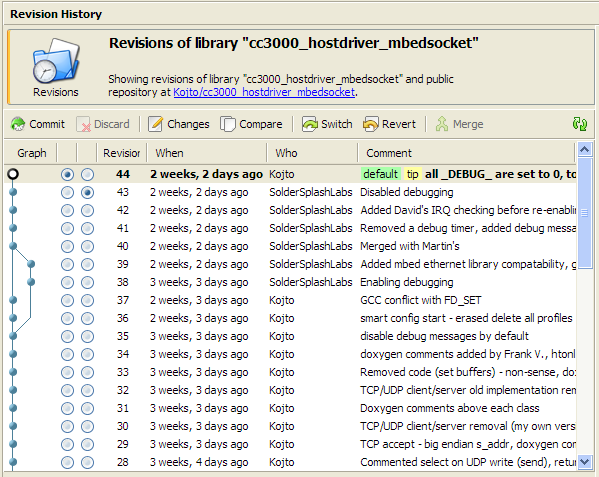 Exporting to Offline Tools
The mbed Compiler can export to professional toolchains:
Kinetis Design Studio
Keil uVision
ARM DS-5
GCC
IAR Embedded Workbench
CooCox
Emblocks
Zip with repositories

Why export?
Run-control debug
Optimizations
Automated testing
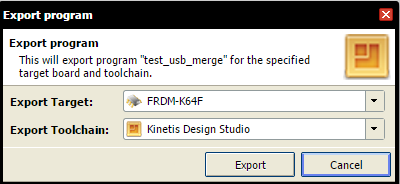 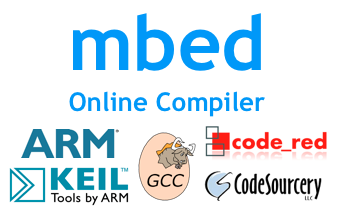 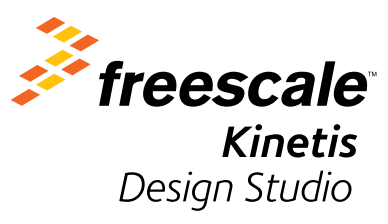 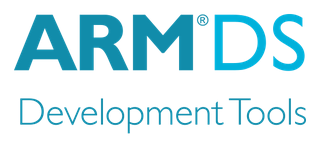 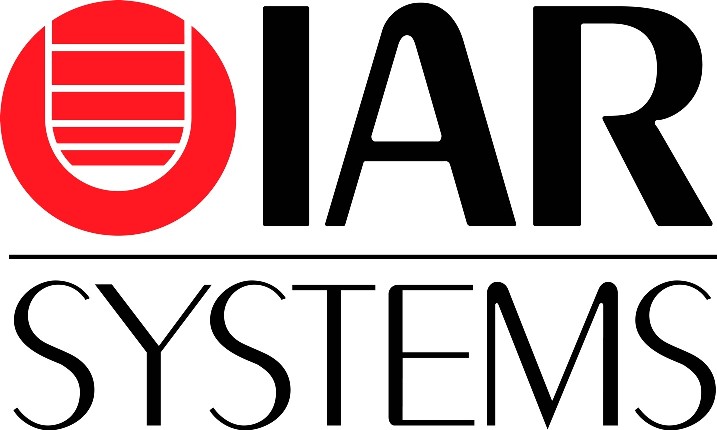 mbed Support
mbed Community
Developers
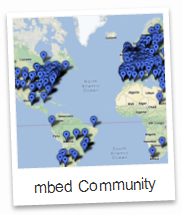 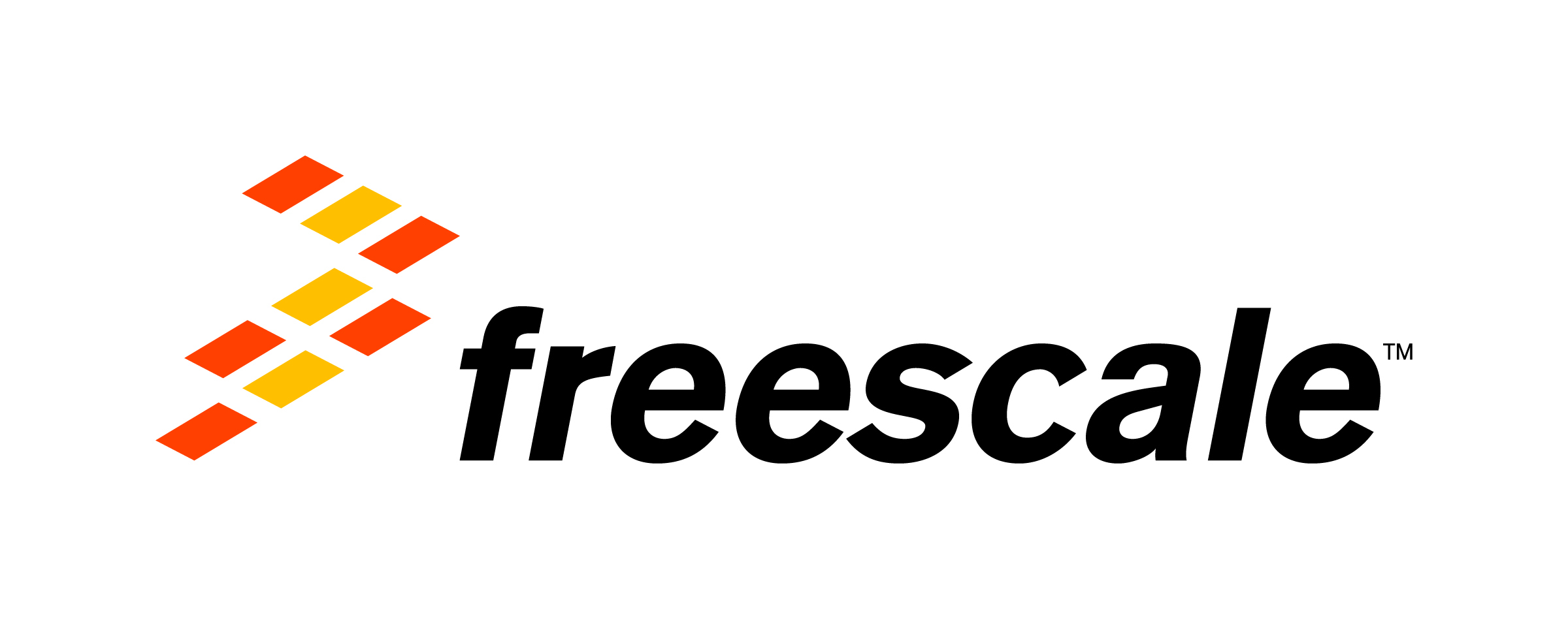 Vendors
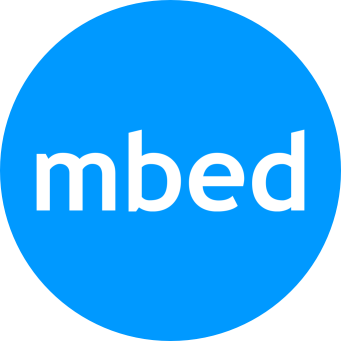 Cloud services
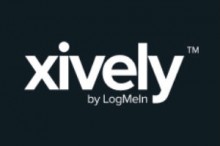 Manufacturers
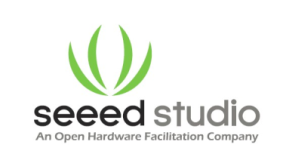 Components
Operators
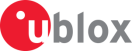 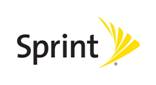 mbed Community Support
Worldwide community of developers
Shared context of 
common tools
common SDK
common hardware
common experiences


Issues can be reproduced and resolved efficiently
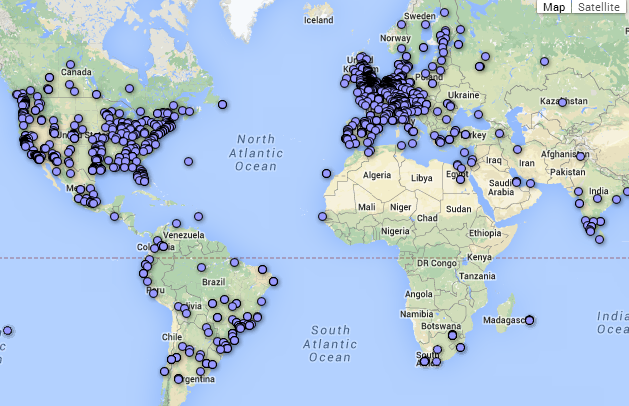 mbed – Moving from Prototype to Production
Open Source Software
mbed SDK was open sourced in Feb, 2013
Full source code now available
Apache 2.0 Open Source License
Can modify the source
Can distribute
Can sublicense
Allows use in commercial products
Not required to open-source the resulting software
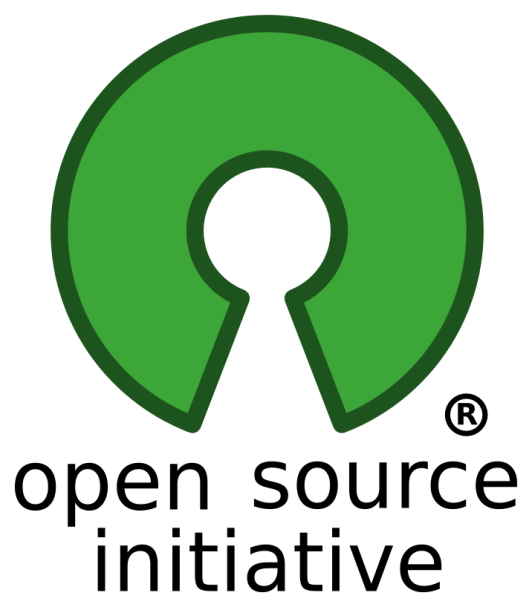 Open Source Software
Import it into the online IDE:






Clone the GitHub repository:
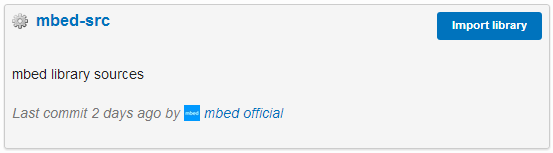 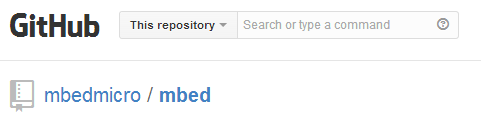 mbed Test Tools and Build Scripts
mbed sources include Python build and test scripts
Released under Apache 2.0 license
Build system
command line builds of libraries
build and run test projects
Test system
automated test scripts
Scripts can program and reset the target
Results are printed over serial port
pyOCD: python library for accessing CMSIS-DAP
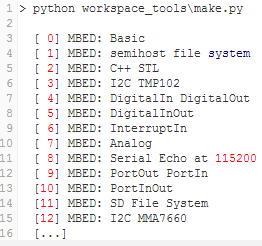 Script commands
> python build.py –m K64F –t GCC_ARM –j0 -c

> python project.py –m K64F –i kds –c –p 25
Hands-On
Hands-On Agenda
Lab 1 – Hello World
Input / Output and serial module
Challenge – Change LED state based on button state
Challenge – Read serial characters and change RGB LED state

Lab 2 – Interrupts and Timers
Interrupts and timers
Challenge – Drive RGB LED while sleeping between state change
Challenge – Change RGB LED state but sleep between state change

Lab 3 – Using Sensors
I2C accelerometer / magnetometer
Challenge – Control an LED in a meaningful way based on the sensor readings
Challenge – Add sensor handling using the RTOS
h t t p : / / m b e d . o r g / f t f 2 0 1 5
Creating an Account
Registration
Connect a mbed platform to a Windows / Mac / Linux computer
mbed platforms is identified as a mass storage device (USB disk)
Double-click the mbed.htm file on the mbed USB disk
Log in or sign up for a new account
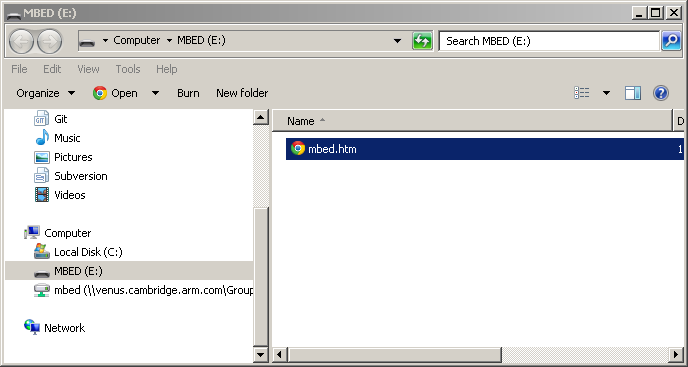 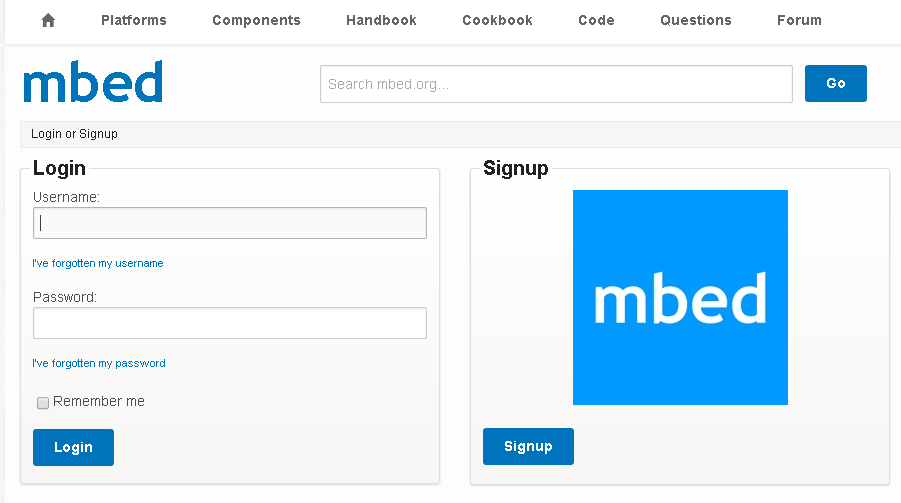 Know your Hardware
Connection diagram and example programs on the platform page
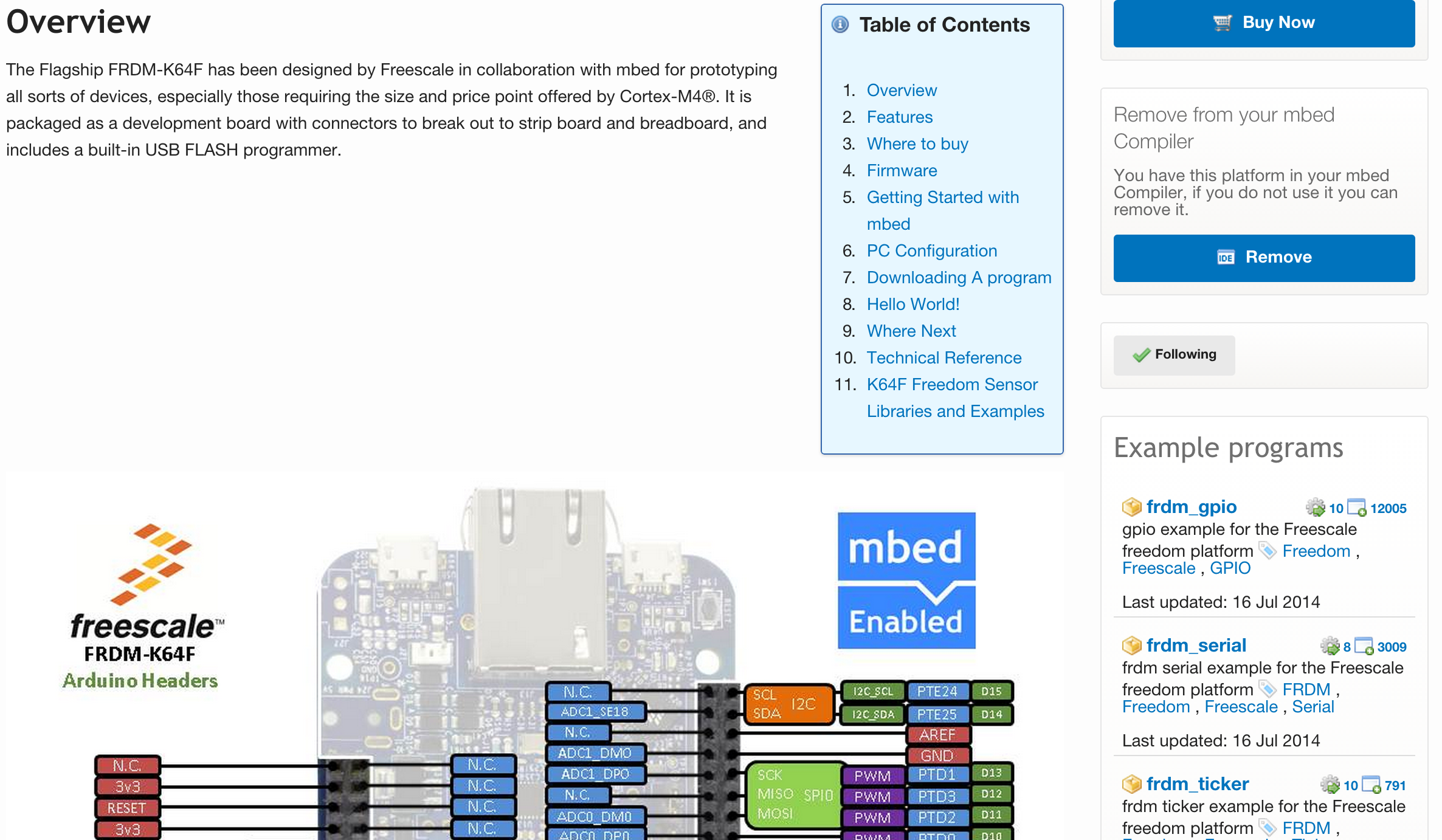 Example
Program
Connection
Diagram
About Programs
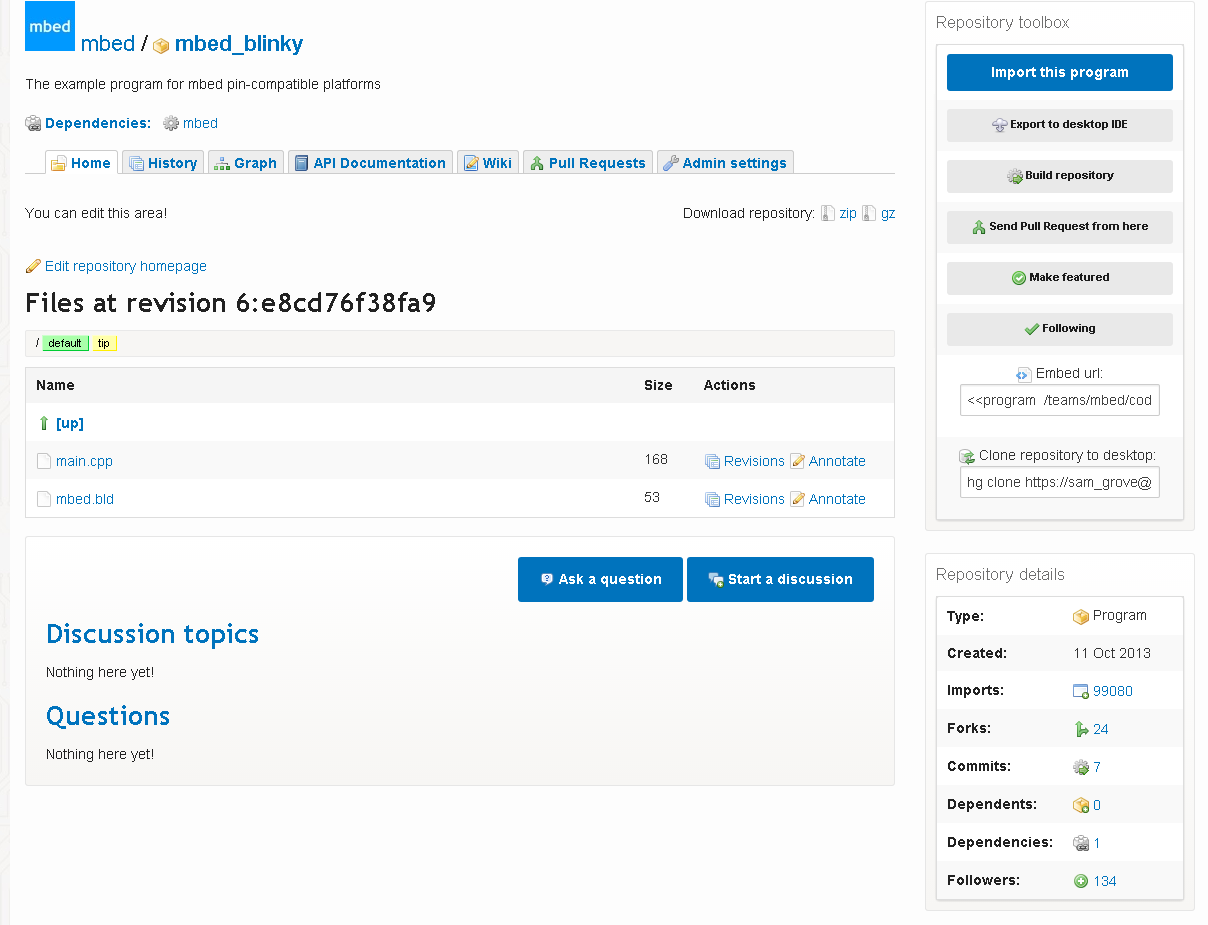 Compiling your Program
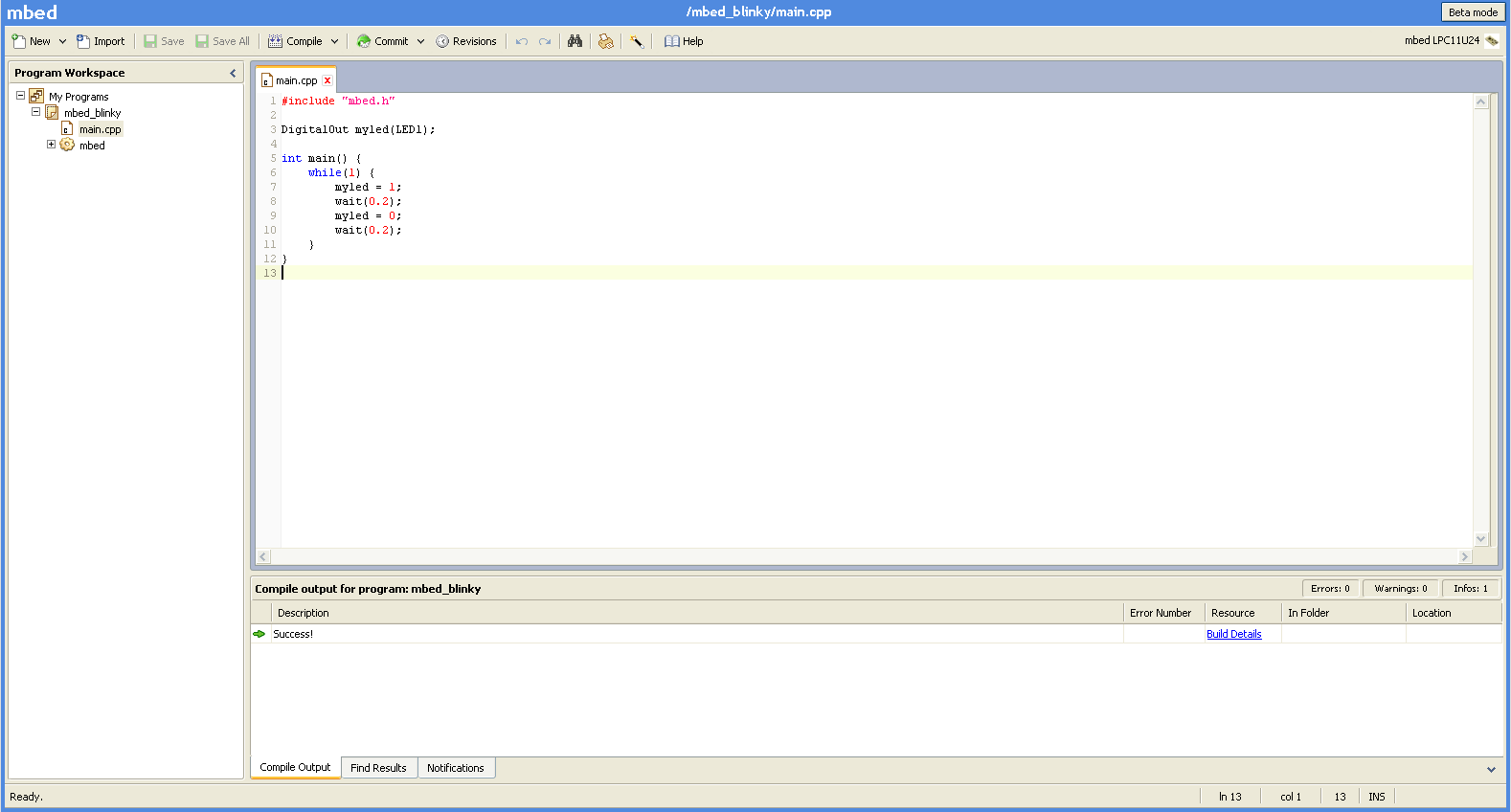 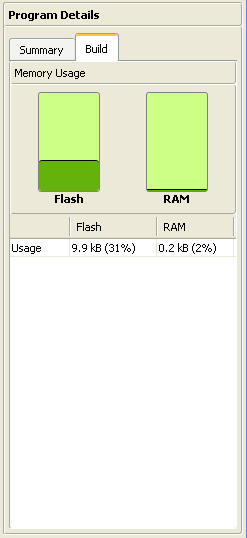 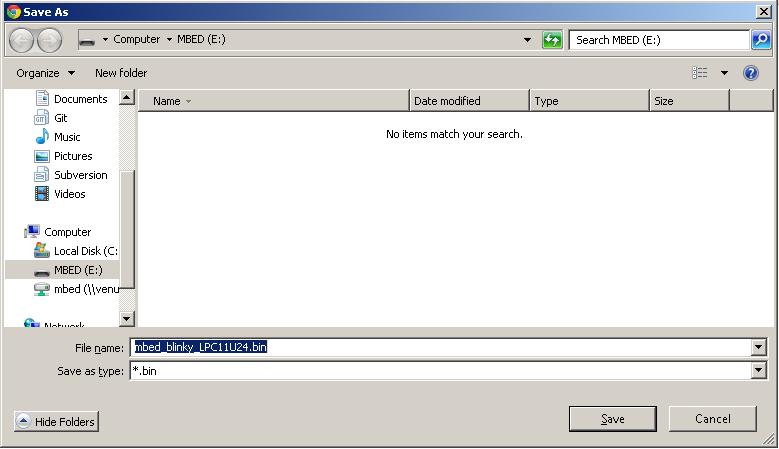